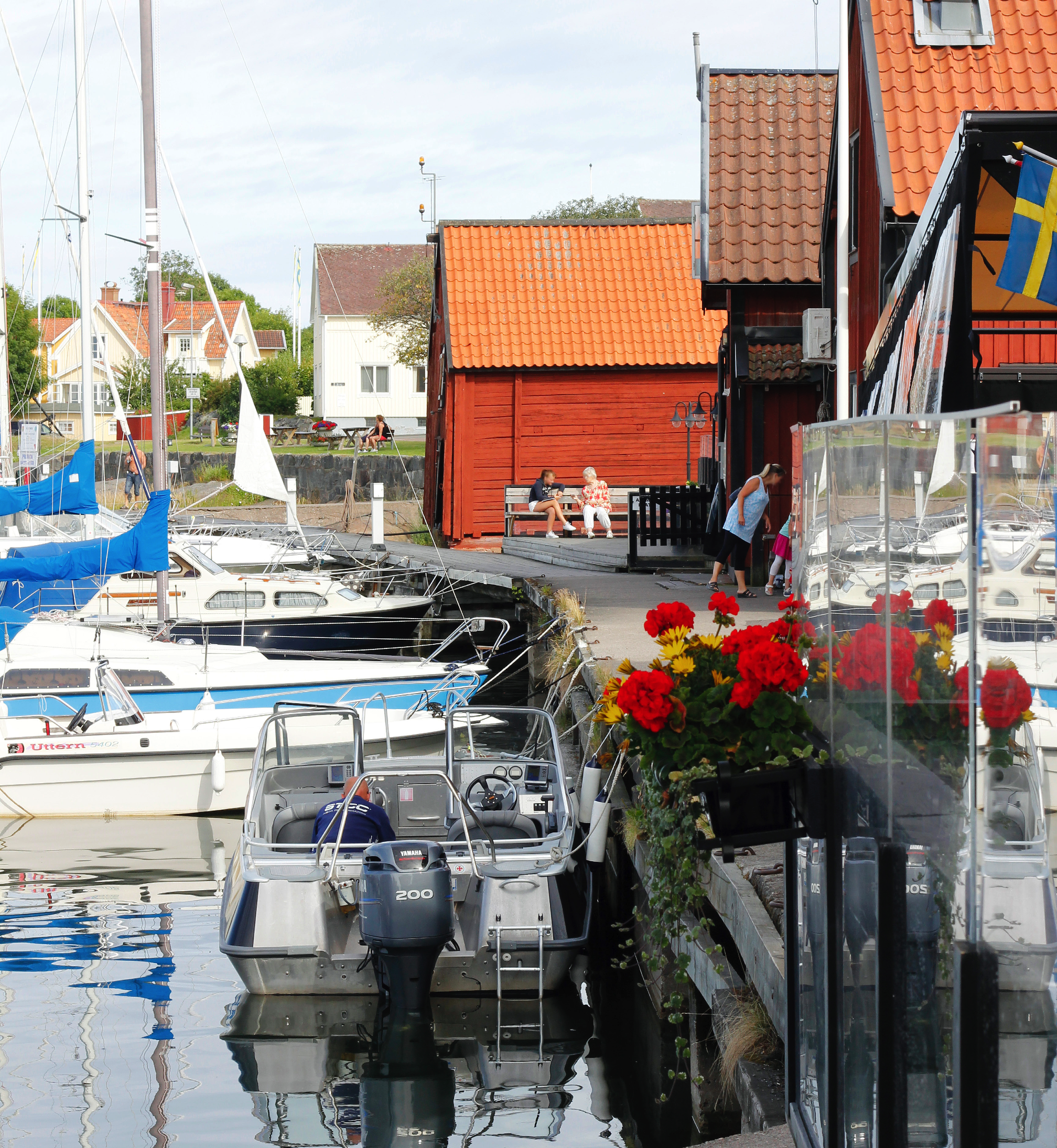 Samverkansprocess
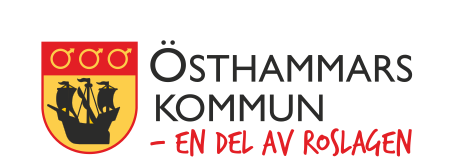 Öregrund, ytor för markupplåtelse och gestaltning
20 september 2022 presenteras ett genomarbetat förslag för kommunstyrelsens tekniska utskott med avseende på:
Principer för gestaltning av installationer vid nykonstruerat bryggdäck
Definition av lämpliga markytor/ytor på bryggdäck för upplåtelse enligt ordningslagen
Alternativ till ägande av sådana installationer- som kan bli aktuella i samband med återkommande upplåtelse av allmän plats
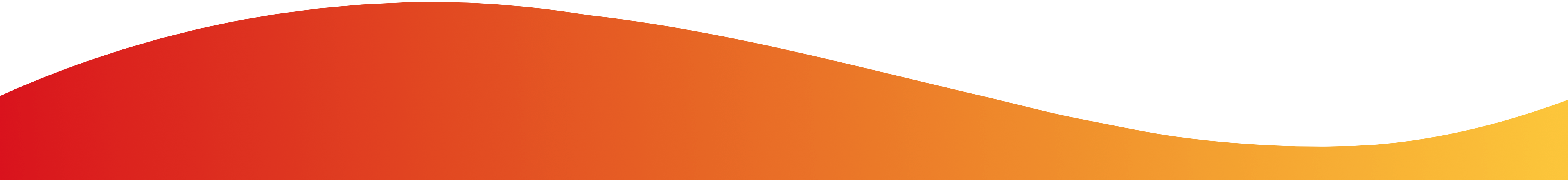 Samverkansprocess
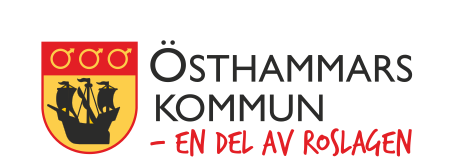 Processens upplägg
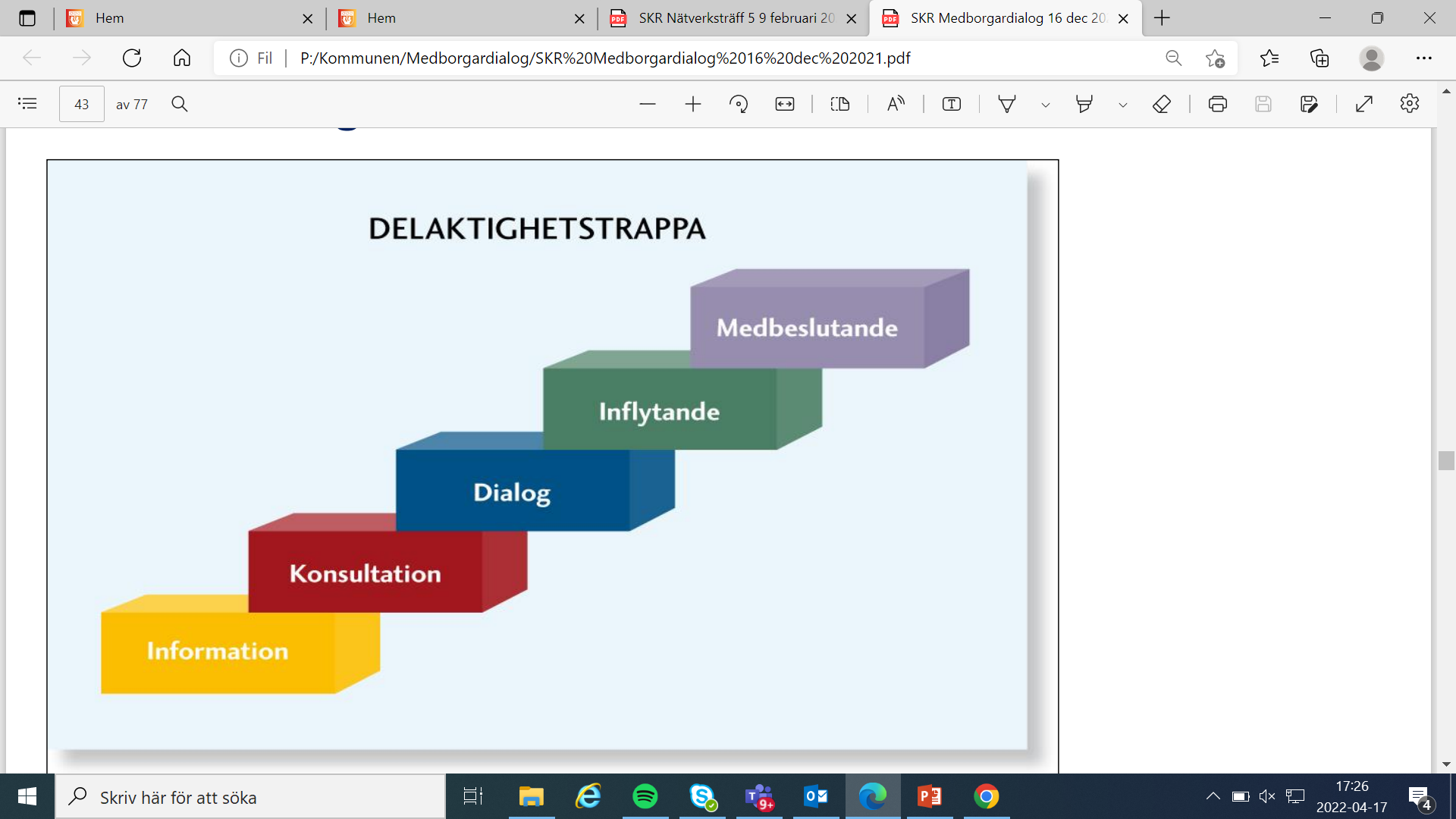 Kommunens förvaltning driver processen, bjuder in, dokumenterar och är värdar för gemensamma arbetsmöten.
Göran Brocknäs har upphandlats för ett begränsat antal tillfällen
Kommunikation och återkoppling (vad lovade vi, synliggöra resultaten, utvärdera tillsammans)
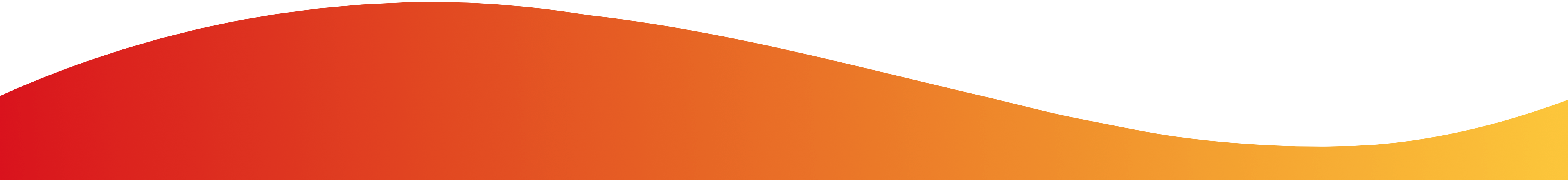 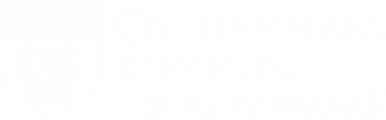 Tydlighet och avgränsning
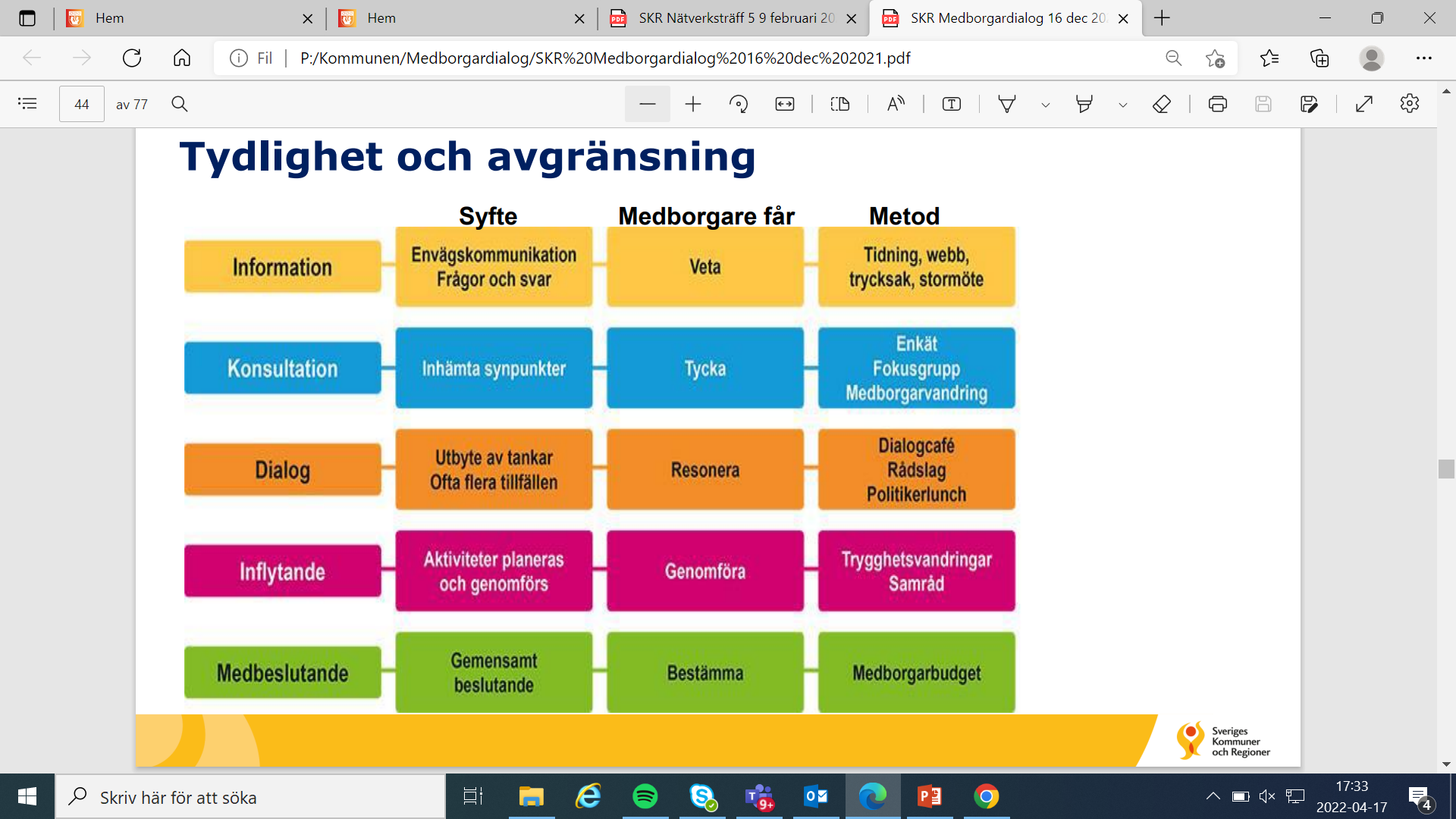 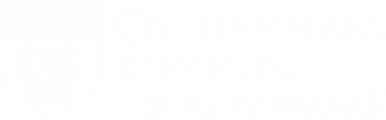 Samverkansprocessens delar
Arbets-möteBärande principer värderas, skisser
Arbetsmaterialet stäms av i mindre grupp
Arbets-möteBärande principer
Besiktn. på platsFysiska möten
Bearbetn av resultaten modell för finansiering och ägande
Slutförslag tas fram som arbtsmtrl
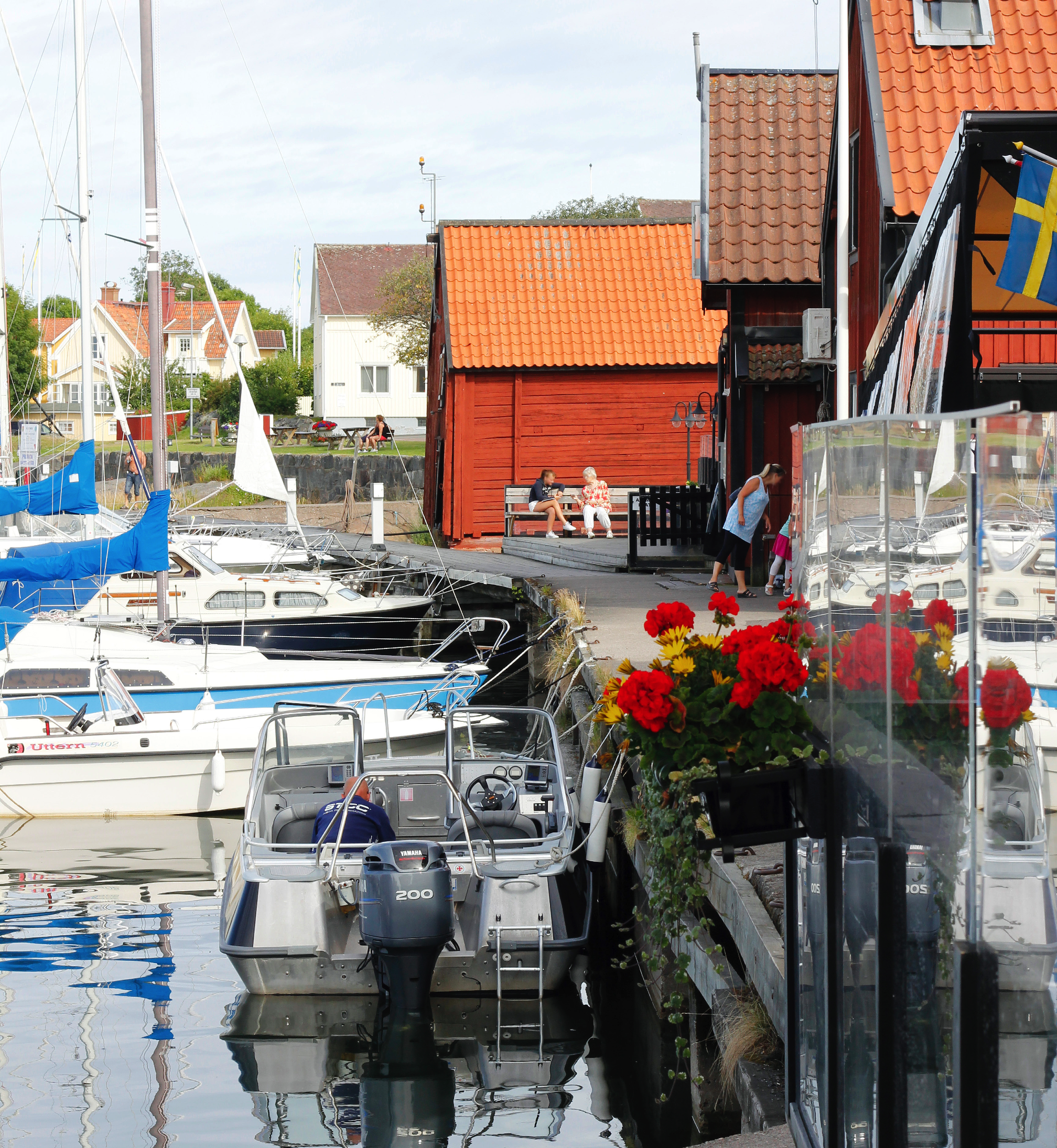 Samverkansprocess
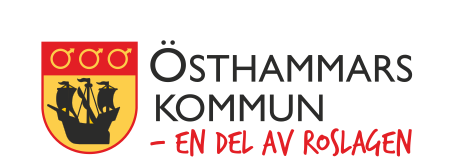 Löpande redovisning och politiska beslutsmöten
21 juni 		Ksau, delredovisning
23 augusti	Ksau, delredovisning
12 september	Handlingar i slutversion inför 		beslut
20 september	Beslut i Ksau (alt. tillstyrkan)
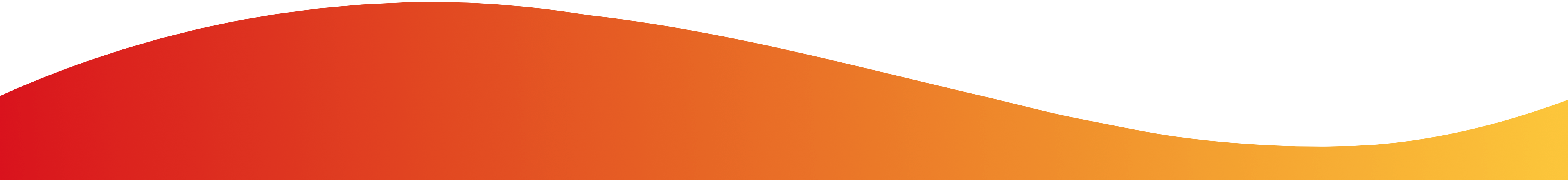 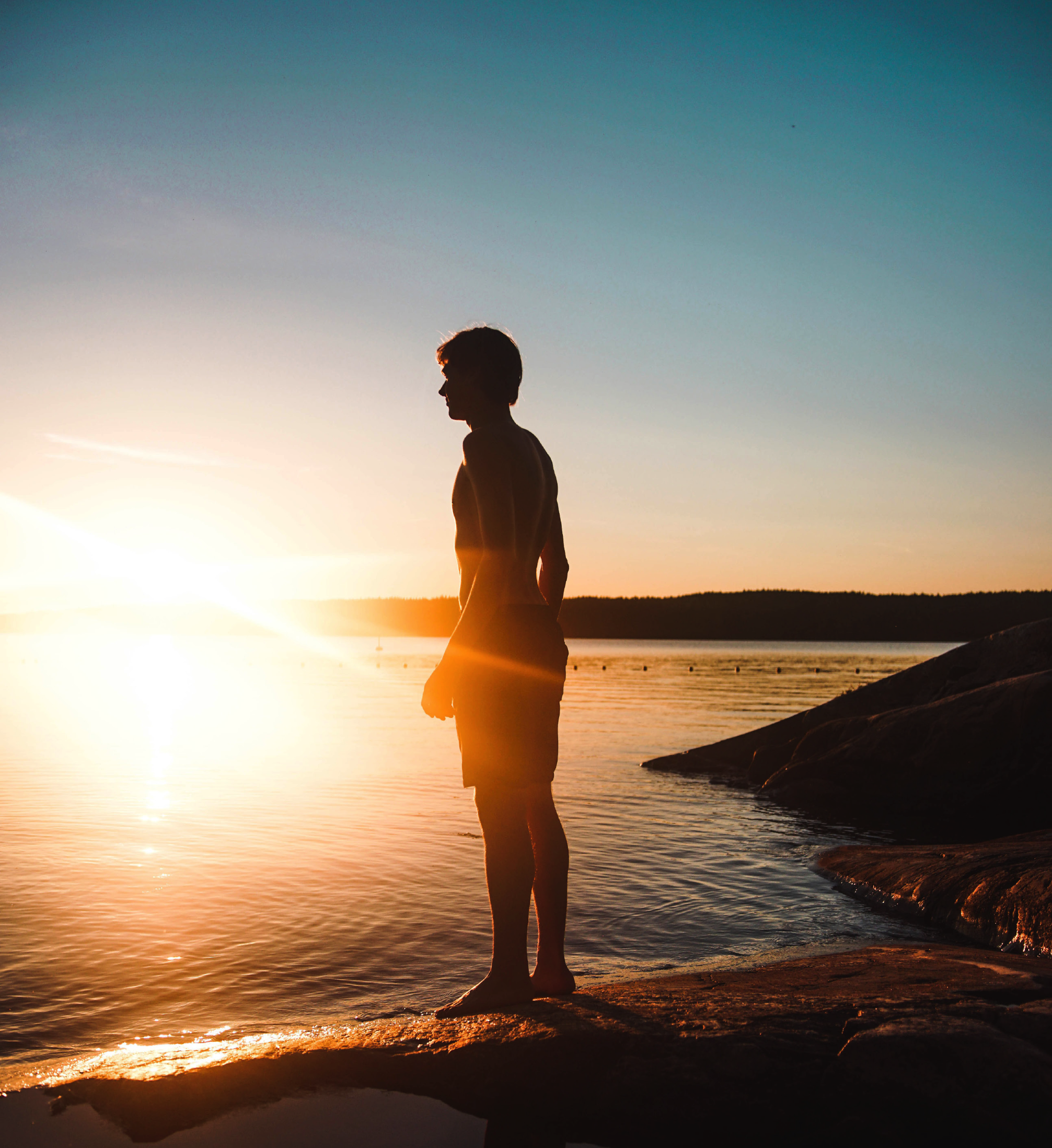 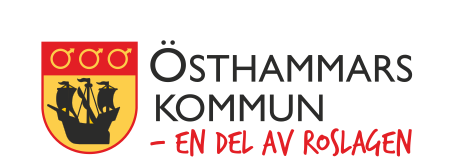 Återstående

Det ska märkas i alla möten med kommunen att vårt uppdrag 
Genomförande - successivt
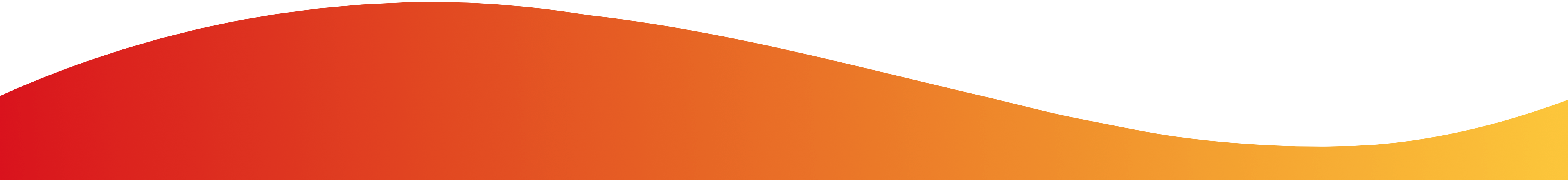